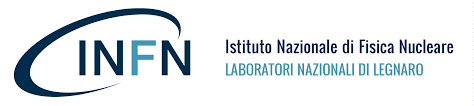 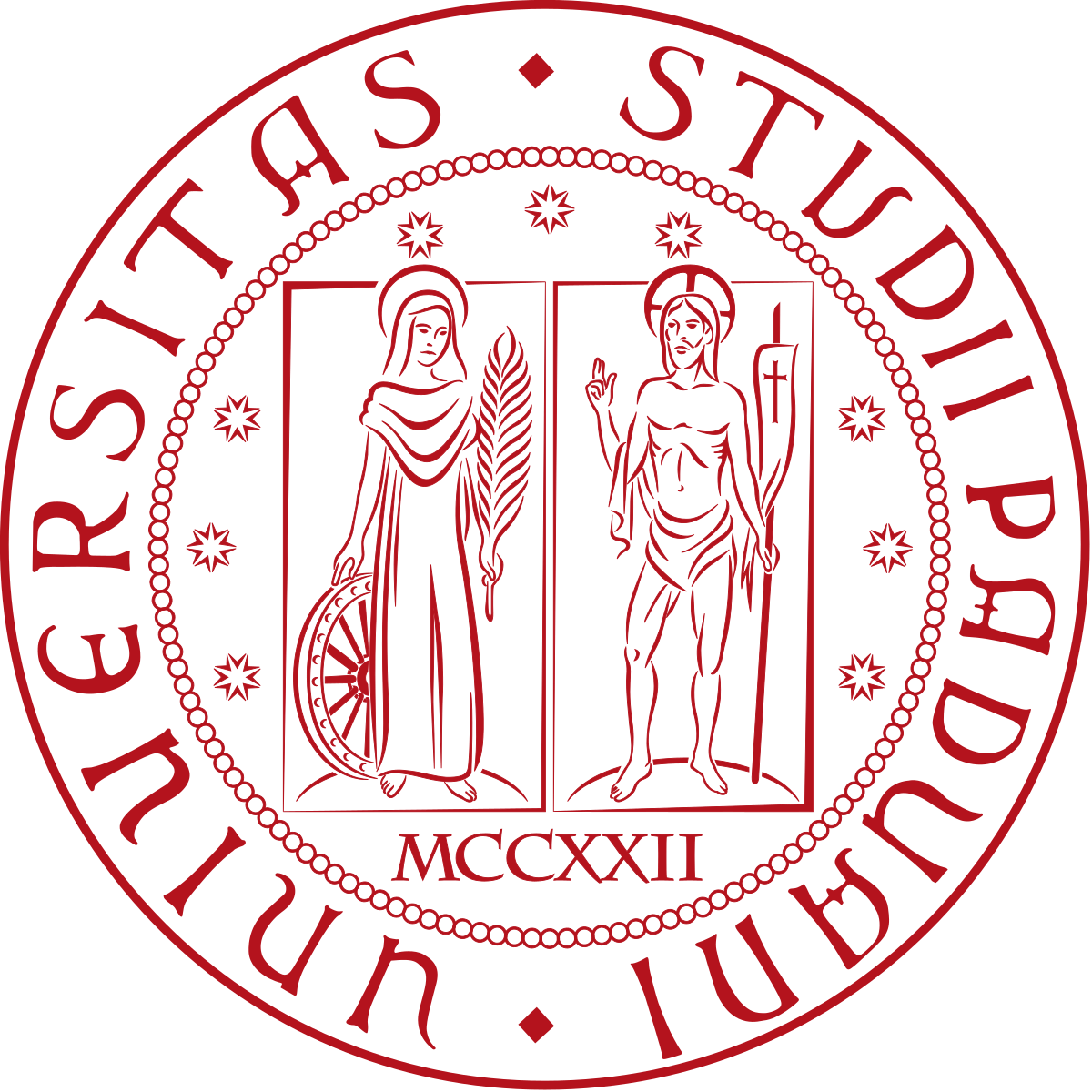 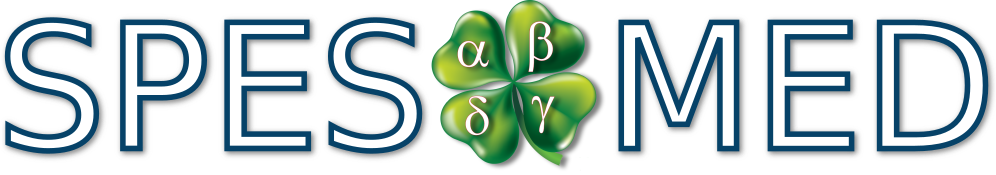 Laboratori Nazionali di Legnaro – INFN
WP2: current status of the activities
Alberto Arzenton
June 5th, 2025
1
Gantt diagram
2025	2026	2027
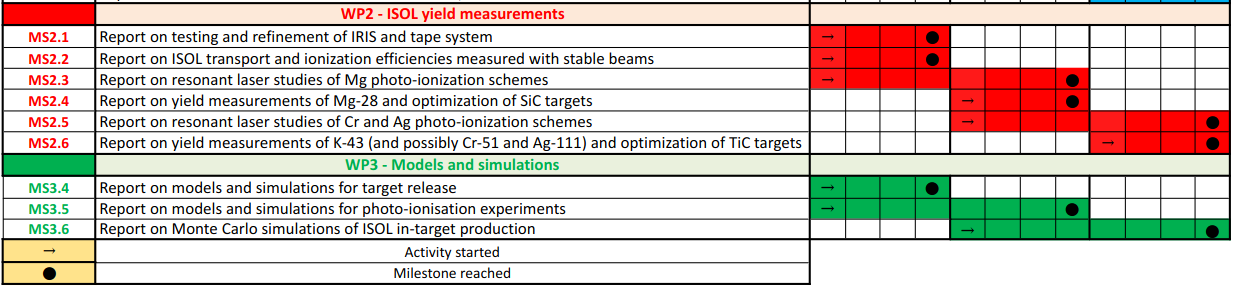 MS2.1 █████▒▒▒▒▒ 50%
Tape system: done. IRIS: work in progress. Report from D. Chen’s PhD thesis or papers*.

MS2.4 █▒▒▒▒▒▒▒▒▒ 10%
Giulia Persi BSc thesis (supervisors: S. Moretto, A. Leso) will develop an online spectral analysis tool on the ISOLPHARM website with the help of L. Zangrando.

*D. Chen, S. Corradetti, D. Serafini, A. Leso, M. G. Martello, A. Arzenton, M. Ballan, A. Donzella, A. Monetti, M. Lunardon, E. Mariotti, A. Andrighetto. SPES low-energy beamline status and development of ISOLPHARM Radionuclide Implantation Station (IRIS), NIMA, under review.
*A. Arzenton, D. Chen, M. Lunardon, S. Moretto, G. S. Valli, A. Andrighetto, S. Corradetti, A. Leso, M. G. Martello, D. Serafini, E. Mariotti. The SPES-ISOLPHARM beamline for the production of medical radionuclides at INFN-LNL, HIAT Conference Proceedings, under review.
2
Tape system commissioning
A 40 MeV, ~5 µA proton beam was shot onto a SiC target with temperature ranging from 1600 to 1800 °C and γ spectra with mass numbers from 27 to 30 were acquired (April). Each irradiation cycle lasted 10 to 20 min.
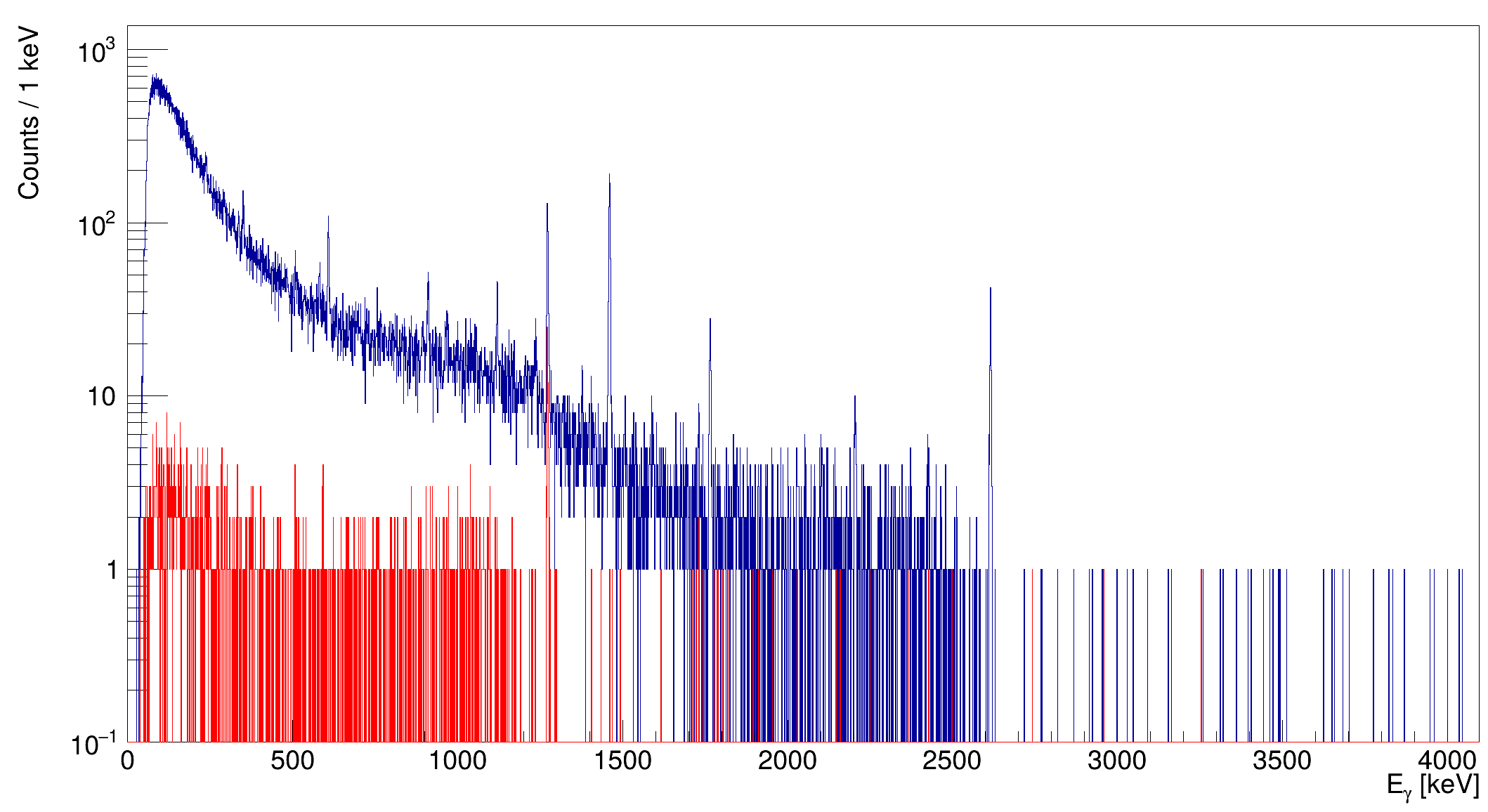 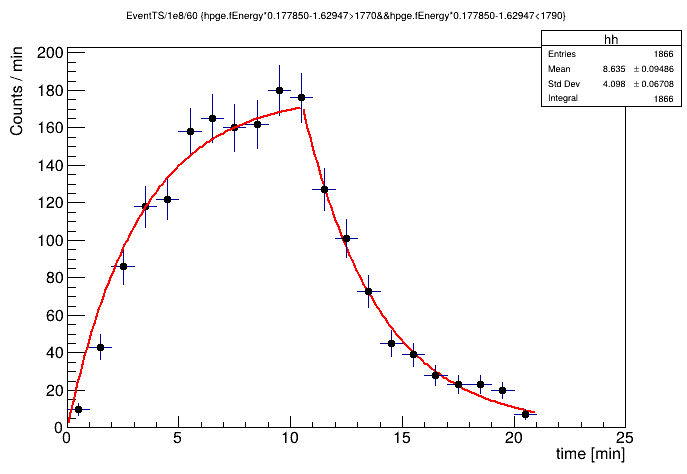 γ spectrum with mass 29 (βγ coincidences in red)
Activity of 28Al during a cycle with mass 28
3
IRIS status
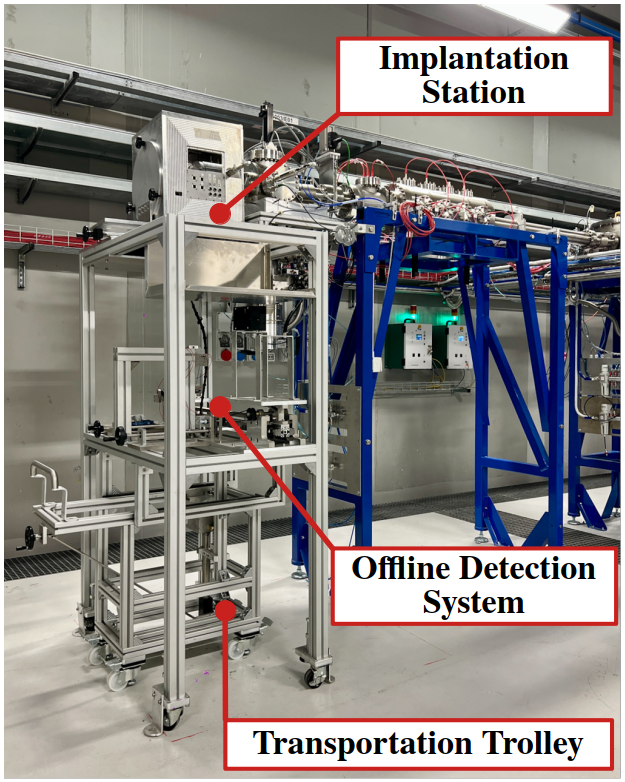 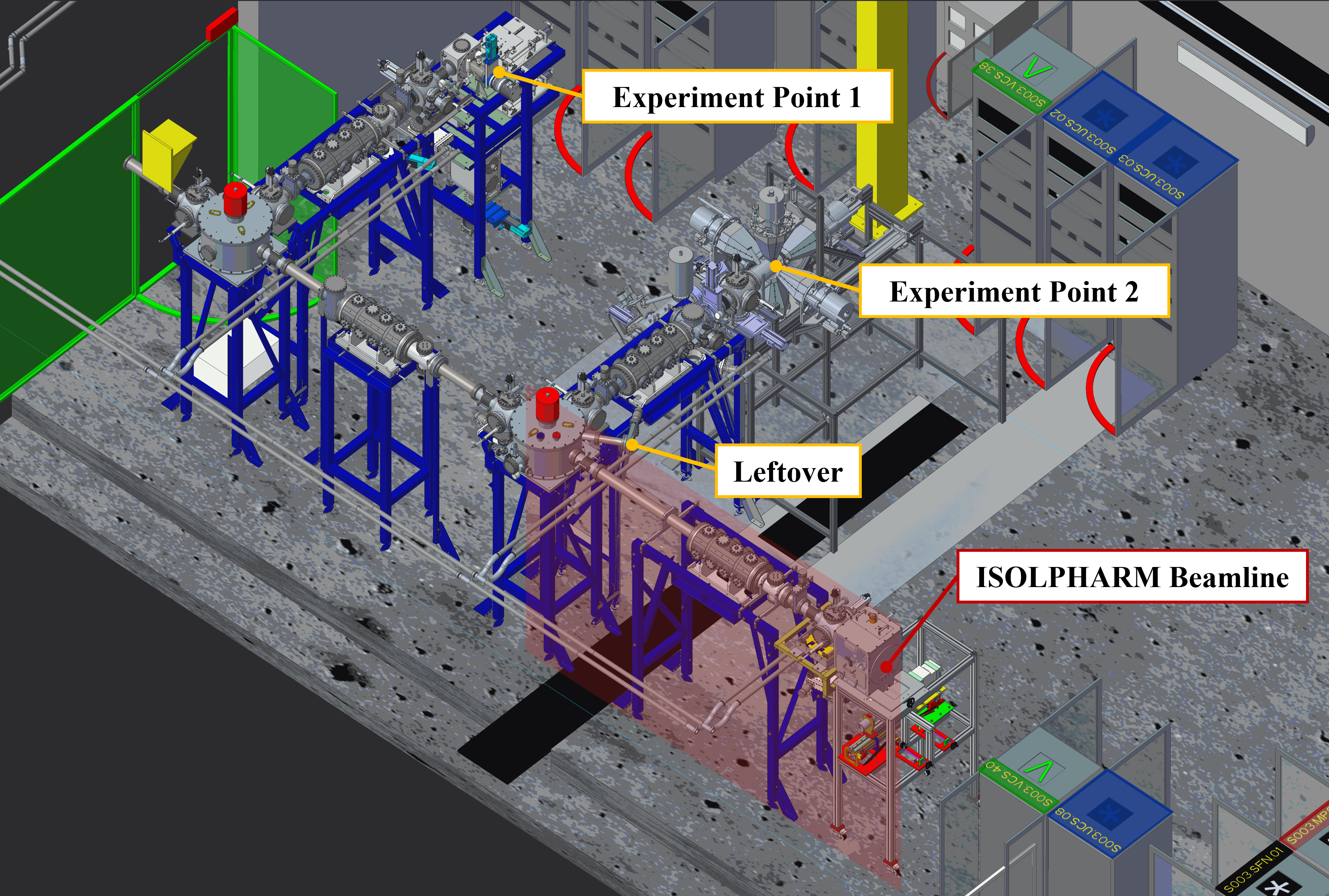 Test of the beamline by the end of the year!
4
Transport and ionization efficiency
MS2.2 █████████▒ 90%​*
Efficiency test with stable Mg mass marker (nominal mass 200 µg) performed online on 5th May.
Plasma (FEBIAD) ion source used at SPES.
Result: 0.3%, probably underestimated due to Mg evaporation during tape system commissioning.

* new data could maybe come from
further offline tests; otherwise,
this experiment will be reported
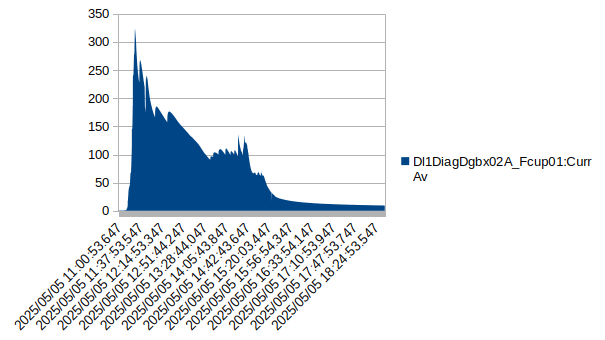 Ion current [nA]
5
Thank you!
6
6